Module 14: Maintenance and Relapse Prevention
Part V. Running the Plan and Staying the (New) Course
Module Overview
Our final content chapter in the textbook covers the last stage of behavior modification – maintenance. 
Once our behavior is occurring reliably we need to begin to phase out most strategies we employed and ensure that we maintain our desired level of the target behavior. 
Also important is to make sure we do not fall back into old patterns, called relapse prevention.
Module Outline
14.1. Maintenance Phase
14.2. Relapse Prevention
Module Learning Outcomes
State the importance of the maintenance phase and how to phase out strategies that are no longer needed.
Develop a criterion for knowing when to move to maintenance. 
Describe issues that may occur during the maintenance phase.
Propose strategies to make relapse less likely to occur.
Clarify the role demands, stress, and coping play in relapse.
Section 14.1
Maintenance Phase
Maintenance Phase
When planning to change our behavior we cannot lose sight of the fact that eventually, we will obtain our final goal. 
At this point, the target behavior is now occurring habitually or without conscious effort, or due to use of the many strategies we selected. 
Once this occurs, we need to transition from treatment phase to maintenance phase.
Strategies to Keep
Goal Setting
Self-Instructions
Social Support
Relaxation Techniques
Cognitive Behavior Modification
Self-Praise
Record Keeping
Strategies to Fade or Phase Out
Antecedent Manipulations
Generalization/Programming
Prompts
Shaping
Fear or Anxiety Procedures
Habit Reversal
Cognitive Behavior Modification
Strategies to Fade or Phase Out
Token Economy
Differential Reinforcement
Punishment Procedures
Rules
Record Keeping
Though not a strategy, it is important to continue recording keeping. 

Why?
[Speaker Notes: If you stop recording your behavior using your ABC chart and journal, you are more likely to stop making the behavior all together. Your records provide you with feedback as to how you are doing and remember, you can visually “see” your progress by obtaining counts, an average, a percentage; or making a graph.]
Self-Efficacy Again
Once your new, target behavior has been established you should notice that the behavior increasingly falls under your control. 

But is it time to stop your plan? How do you know?
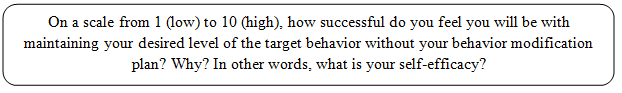 Problems During Maintenance Phase
Maintenance Problems

Transfer Problems
[Speaker Notes: Maintenance Problem – though we have gone to great lengths to ensure our target behavior stays at our desired level, based on the final goal, at times we falter. This is not necessarily due to a return to problem or undesirable behavior, but maybe just a loss of motivation for walking your dog every night, reading at bed time, going to the gym, drinking water, studying more regularly, etc.

Transfer Problem – recall that we want to generalize our new behavior beyond just training situations/environments. If we establish good study habits when in our dorm, we want to do the same when studying in the student union or in the library. If we go to the gym regularly while at school we want to do so at home on break. Or maybe you are studying well in all places, but this positive behavior only occurs for classes in your major. In all other classes, your poor study habits have not changed. So you are performing as well as you want to in some instances, but not in all instances. The desirable behavior has not transferred or generalized as expected.]
Maintenance Problems - Solutions
Take a look at your pros and cons for changing the behavior. 

Revisit your goals and reflect on how much you have accomplished, and likewise, how much you have to lose.

Ask yourself how performing the desired/target behavior makes you feel.

Make sure you are still recording your behavior as noted above.
Maintenance Problems - Solutions
Restate your commitment to your final goal, or maybe state your commitment to your new you, publically. 

Seek social support. Ask friends and family to help you out.

In dire situations, re-establish your behavior modification plan.
Transfer Problems - Solutions
If you are having issues with transfer, you likely did not train yourself to transfer from the start. 

You will need to program for transfer now, which again, means generalizing beyond the training situation. 

Practice using your new behavior in a variety of situations and environments. 

Enlist your social support network to help you and recall that prompts are used in programming.
Section 14.2
Relapse Prevention
Lapse vs. Relapse
A lapse is when we make a mistake or slip up. 

A relapse is when an isolated incident becomes a pattern of behavior.
Temptations…Again
To avoid a lapse turning into a relapse, revisit Planning Sheet 7 and take special note of these high-risk situations and environments.

Keeping good records of the ABCs of behavior, and your journal, will help you to identify these situations and people. Then you can develop new If-then plans to deal with them, or to re-establish old ones.
Don’t let your emotions dictate your behavior.
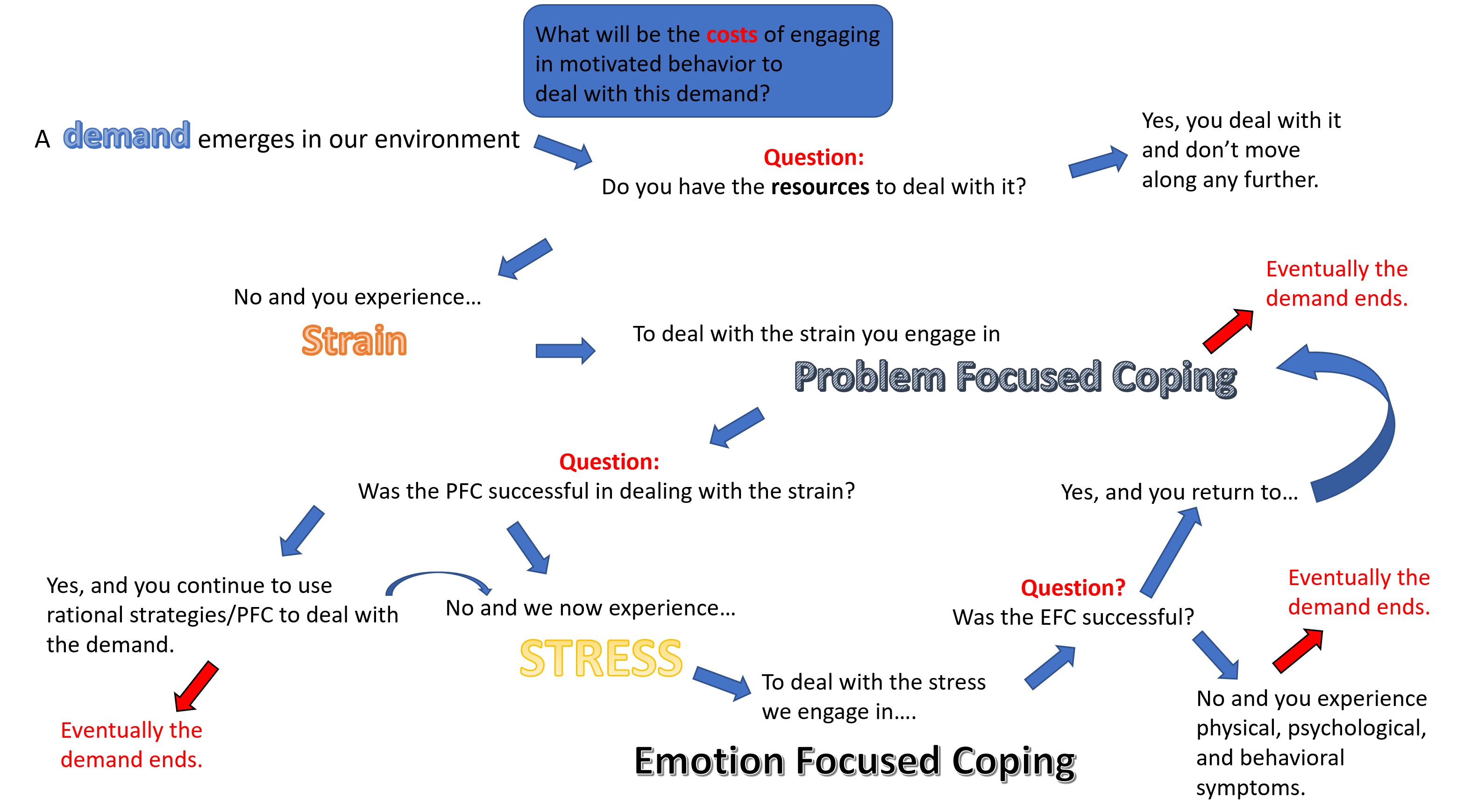 Final Words
The best advice I have is that if you are in an emotional state or stressed out, avoid high-risk situations, environments, and people all together.

 The best way to not have a problem is to make it a non-factor from the start.
Questions?